An Introduction to Edinburgh Waterfront
Alison Kirkwood
Majors Waterfront Team Manager 
City of Edinburgh Council


Waterfront Regeneration Seminar 3
9 January 2015
Local Development Plan Spatial Strategy
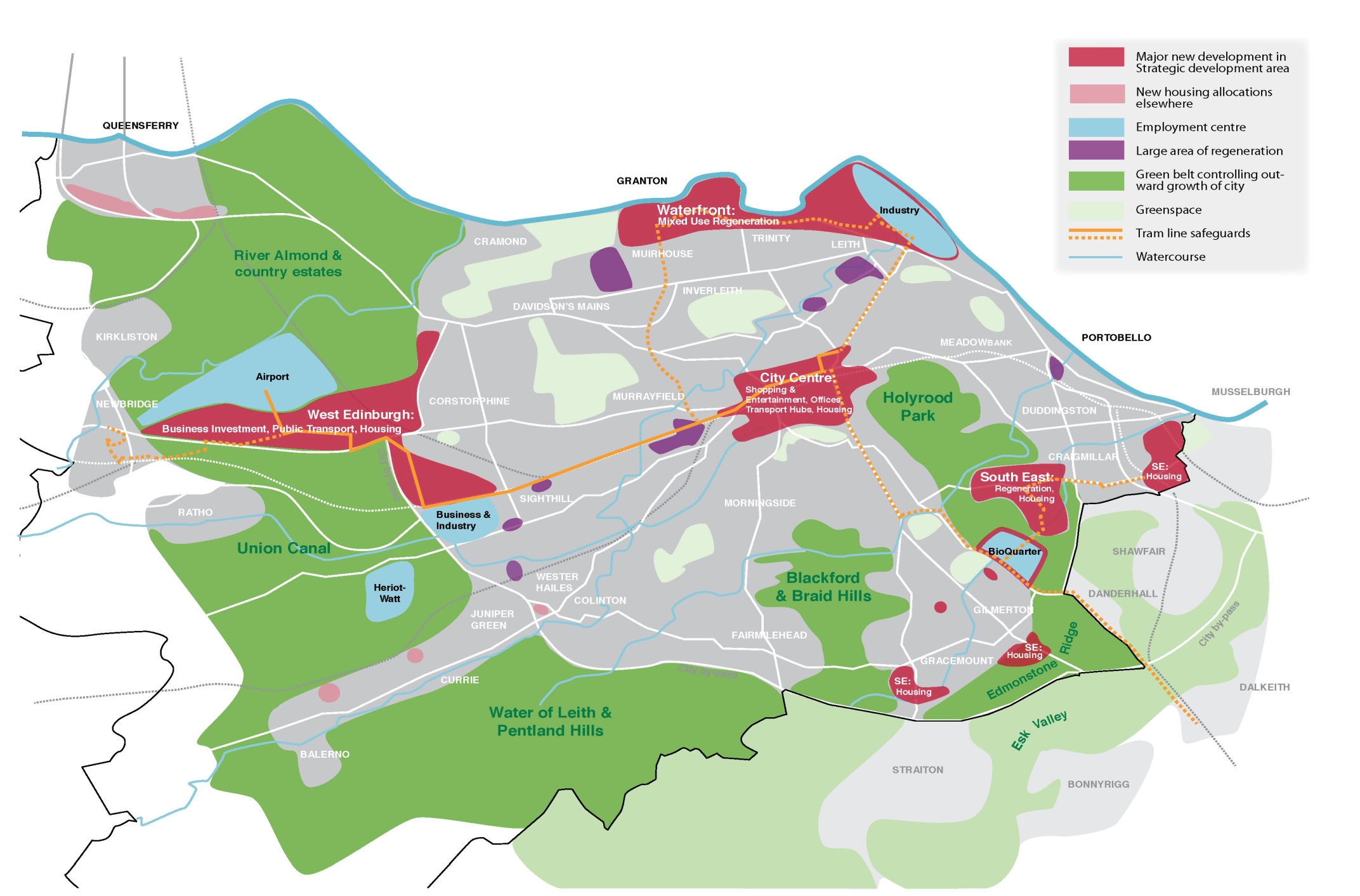 Edinburgh Waterfront Overview
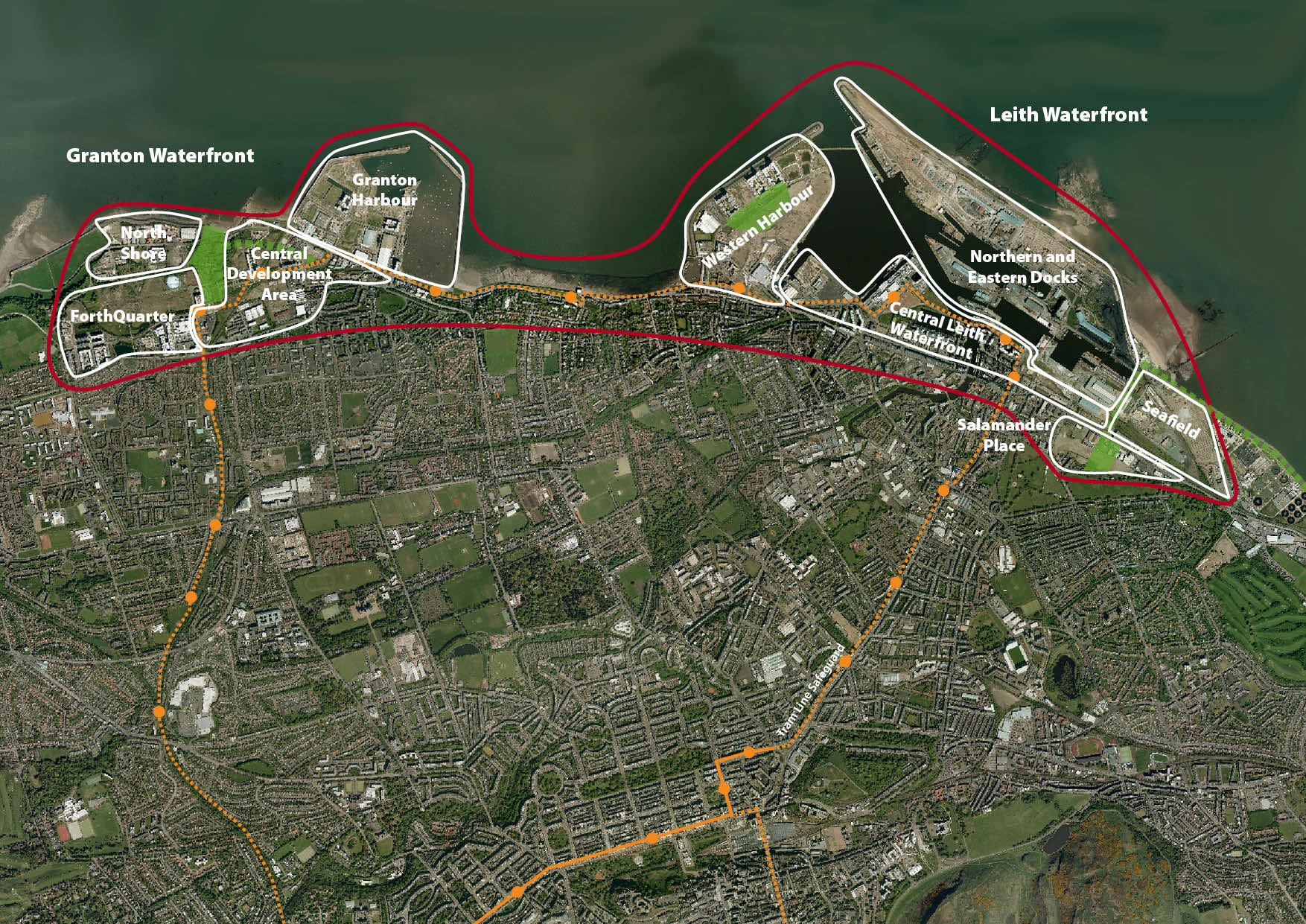 Waterfront SDA Overview
3
The Vision
Back in 2000, vision to create a “waterfront of international stature”
350 hectares of former industrial land
18km of coastline 
Mixed use development
High quality and sustainable urban form  
Place-making which involves and benefits existing communities  
Tram Network and Edinburgh Promenade
Planning Context
Local Plans and Proposed Local Development Plan 
Waterfront Granton Master Plan Dec 2000
Leith Docks Development Framework 2005
Area Development Framework
Various outline permissions and other applications, revisions, extensions etc
Granton Waterfront Master Plan (Llewelyn–Davies 2000)
40 hectare site.
100-340,000 m2 business space.
5,000-6,500 residential units.
Education, Cultural, retail, leisure, open space
4 Urban Quarters
Social and physical integration
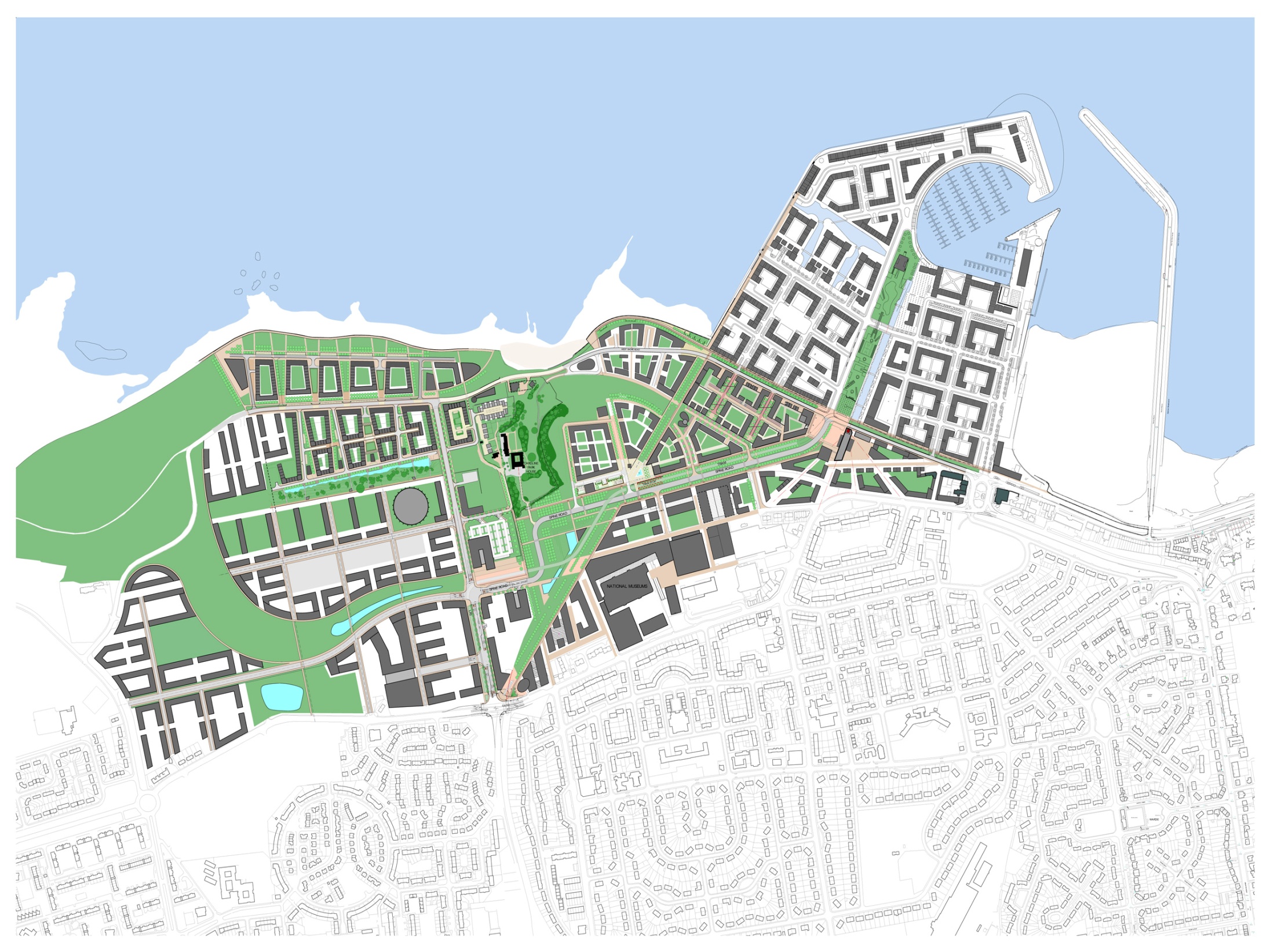 Land Ownership at Granton Waterfront
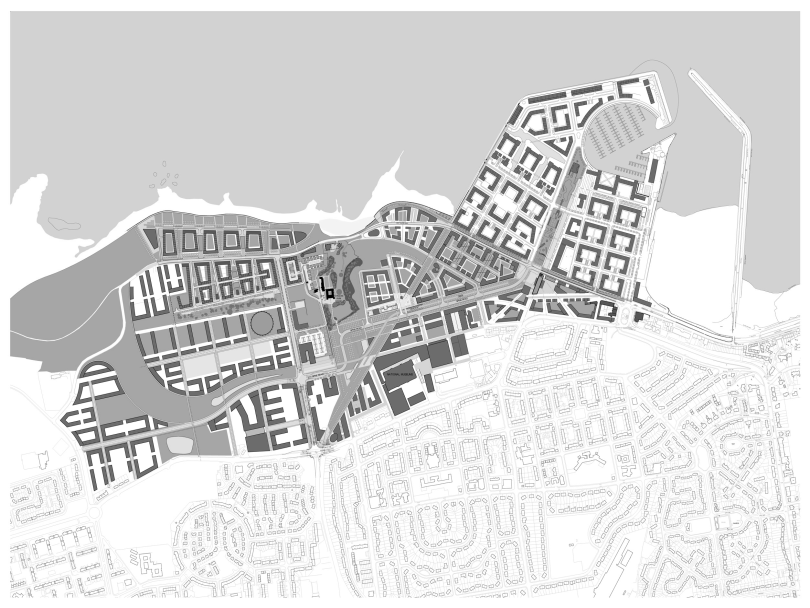 KEY
Planning Applications in Granton
Housing
Mixed-use
Offices
Other
h
i
f
g
d
e
b
c
h
c
a
b
c
f
b
e
a
g
d
a
a
i
c
i
e
g
J
b
h
d
f
f
k
Forthquarter (National Grid)
Foster & Partners Master Plan 2003
Housing 2000 units (768 units built)
 Shopping 8,900 m2 (Morrisons 7271 m2)
 Business 75,000 m2. (Centrica 9975m2)
 Open space (linear park) 
Leisure/hotel (Gym/ restaurant space)
Education primary school + college. (Edinburgh College)
Forthquarter (National Grid)
Forthquarter-Waterfront Ave
Forthquarter – Next Steps
Demolition of Gas Holder?
Revised master plan – reduced business, lower density housing (same numbers but larger area)
Development of former station site
Delivery of primary school
Central Development Area
Predominantly in EDI ownership (Council arms length company)
Major infrastructure and some residential led development delivered
Public realm and key linkages
Vacant ground floor units
New proposals anticipated
Central Development Area
Granton Harbour
Early phases of residential development complete (344 units)
Mainly now in ownership of Granton Central Developments Limited 
Revised master plan approved in January  2014
Mixed use development incorporating marina facilities
Further revisions proposed
Granton Harbour
Looking south west towards gas holder
Granton Harbour Master Plan, Jan 2014
-1980 residential units
- Including 297 affordable units 
- Local shopping centre
- Retail, leisure and hotel
- New marina and community boatyard
Granton Waterfront – Key Issues
Procedural challenges – old consents, new policy context
Delivering infrastructure and jobs
Housing numbers, types and densities 
Quality of Place and sustainable development  
Integration with existing communities
Leith Waterfront
Approved Feb 2005
Long term vision for phased redevelopment
Fundamental change in role of the Port
Mixed use redevelopment 
Including up to 18,000 housing units
Edinburgh Waterfront Overview
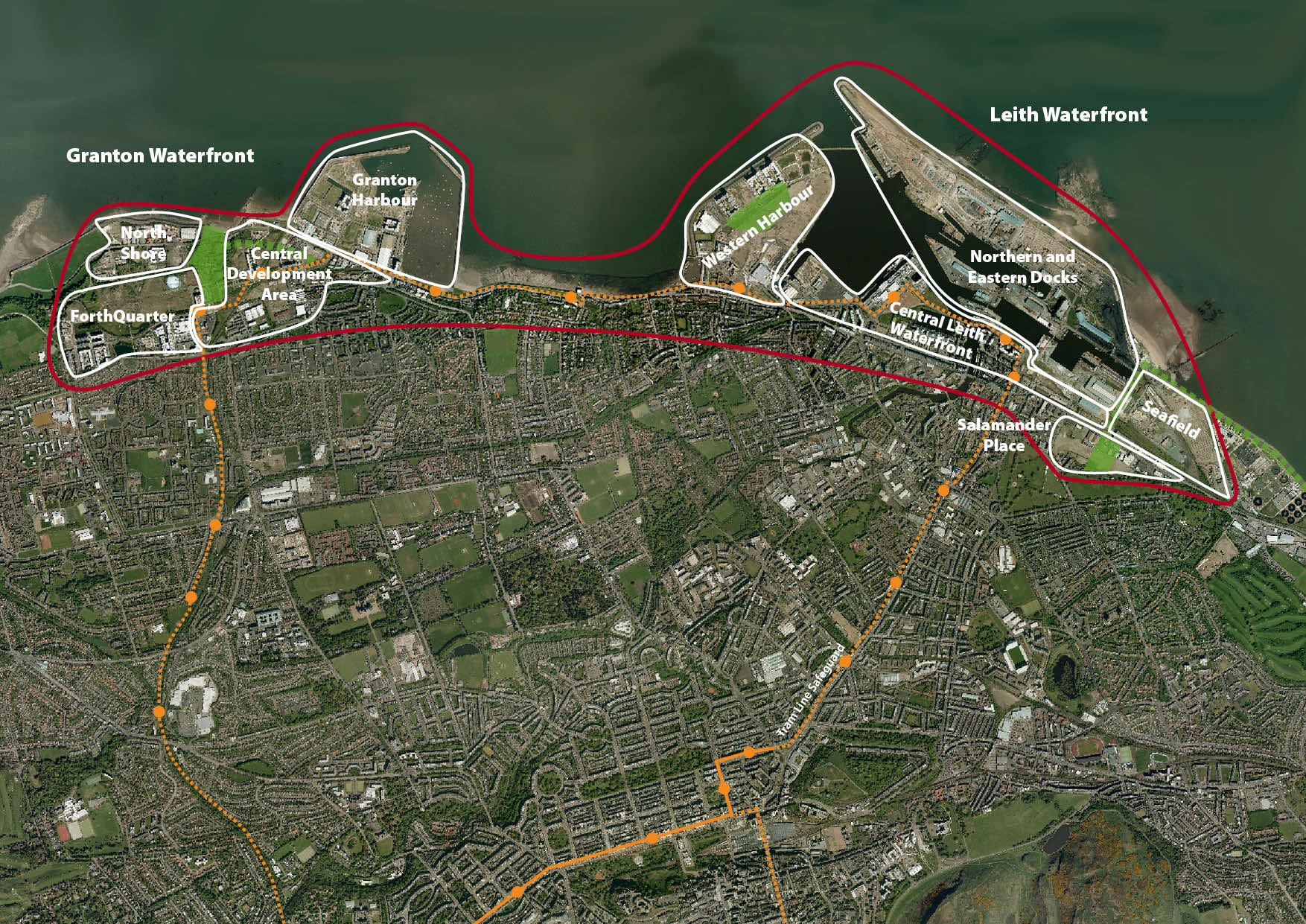 Waterfront SDA Overview
20
Western Harbour - Context
Outline permission granted in Feb 2002
Urban Design Guide approved in Nov 2002, revised Sept 2004 – general principles
Detailed Urban Design Framework for each plot prepared by Forth Ports
Western Harbour
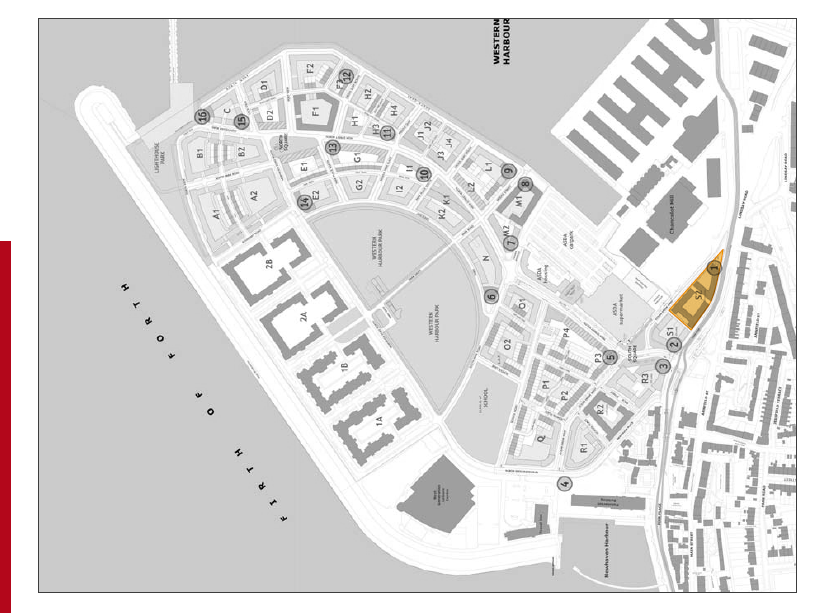 Western Harbour - Housing
3000 housing units proposed – just over 1100 developed
9 plots complete, 1 under construction
Western Harbour – Other Uses
Superstore built as part of proposed local centre 
Proposed large park and primary school 
Two proposed public squares
Central Leith Waterfront
Northern and Eastern Docks
Leith Waterfront – Key Issues
Making development happen   
Role in meeting Edinburgh’s housing need (9,000 homes proposed, less than 2000 built)  
Changing and competing strategies and priorities 
Better Accessibility
Quality of place and sustainable development
Planning for Edinburgh Waterfront in 2015
Second Proposed Local Development Plan – key development principles
Development Principles – Leith Waterfront
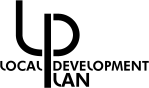 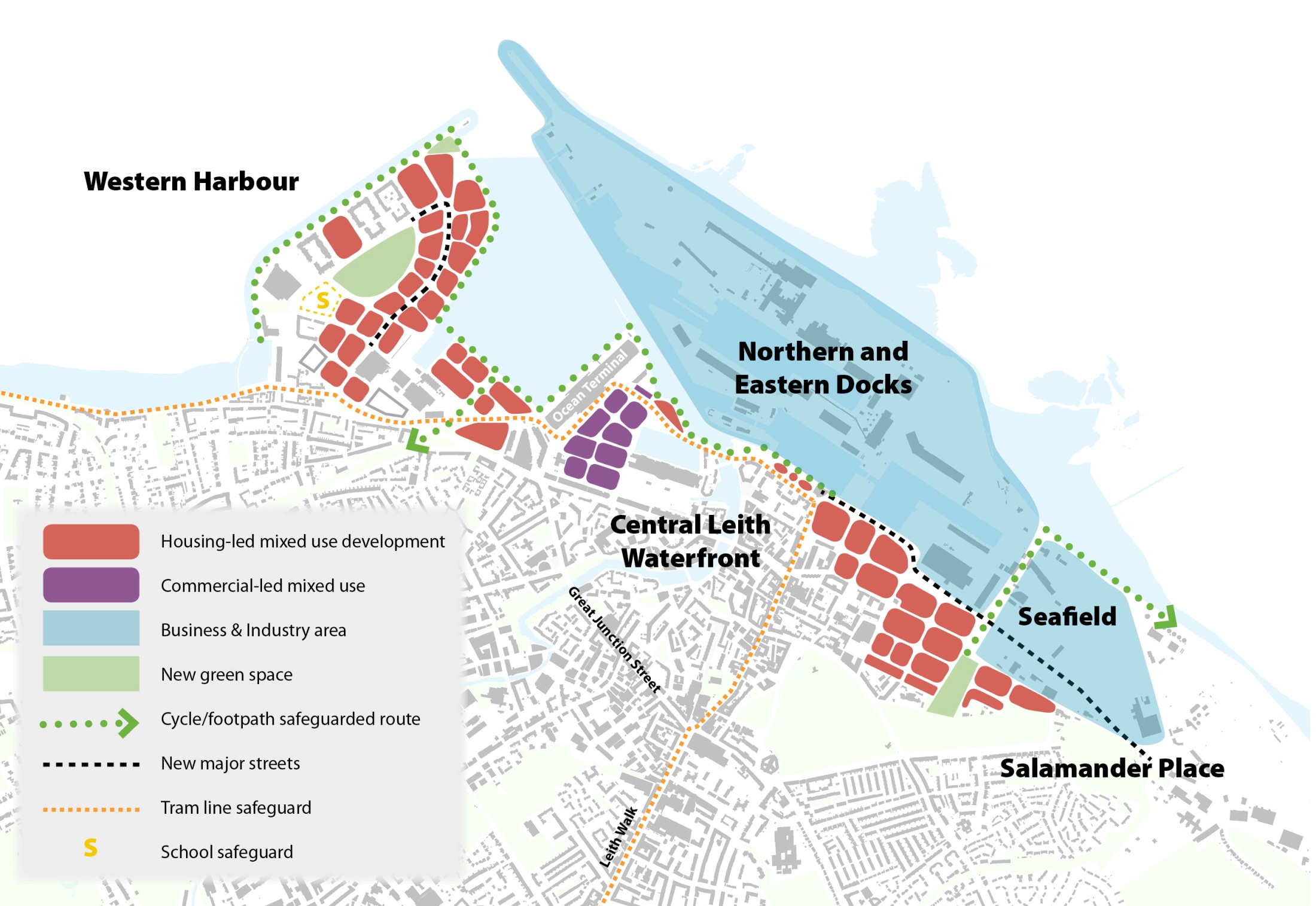 Leith Waterfront
29
Development Principles – Granton Waterfront
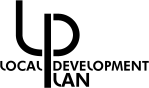 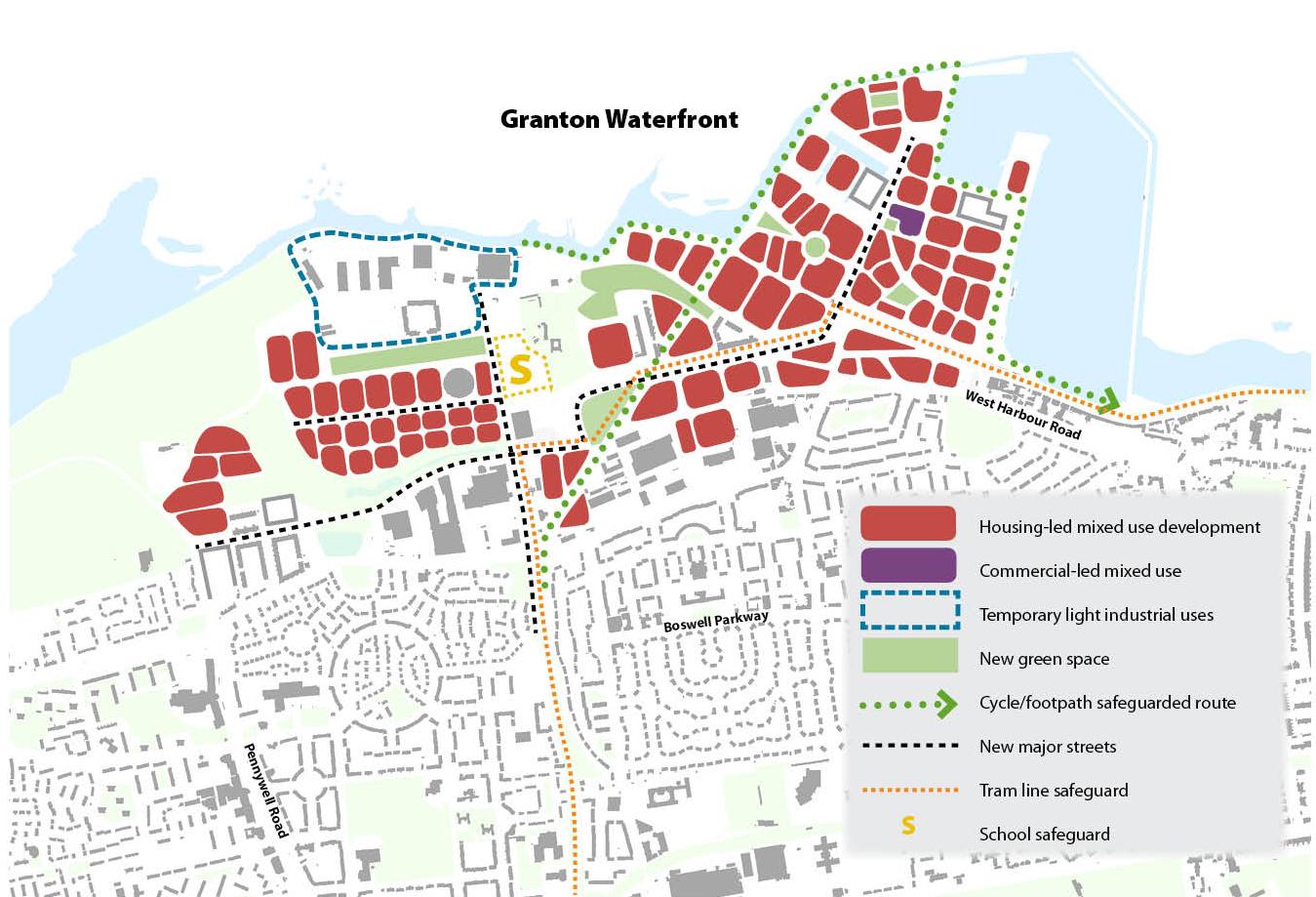 Granton Waterfront
30
Development Principles – Granton Waterfront
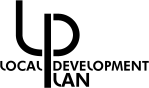 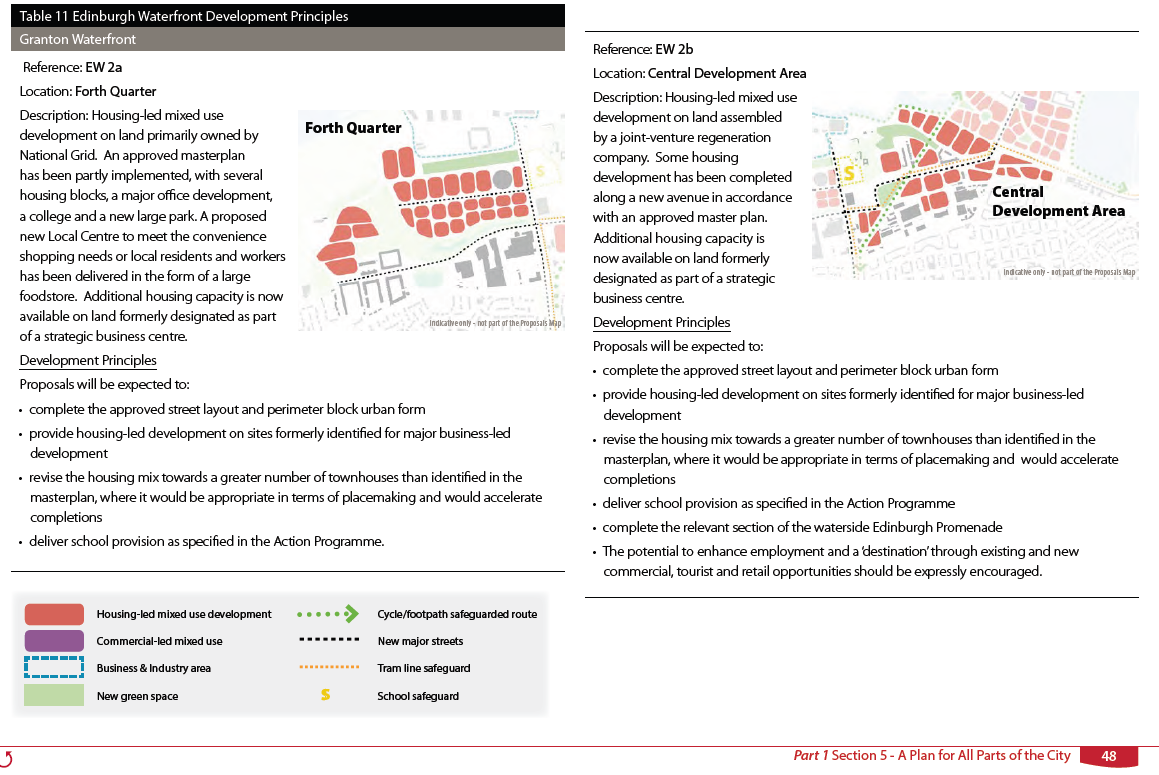 Granton Waterfront
31
Planning for Edinburgh Waterfront in 2015
Second Proposed Local Development Plan – key development principles 
New Majors Waterfront team – major applications, projects and delivery
Renewed focus on partnership working within Council and other stakeholders
Community engagement
Any questions?